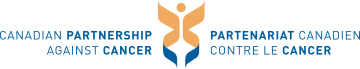 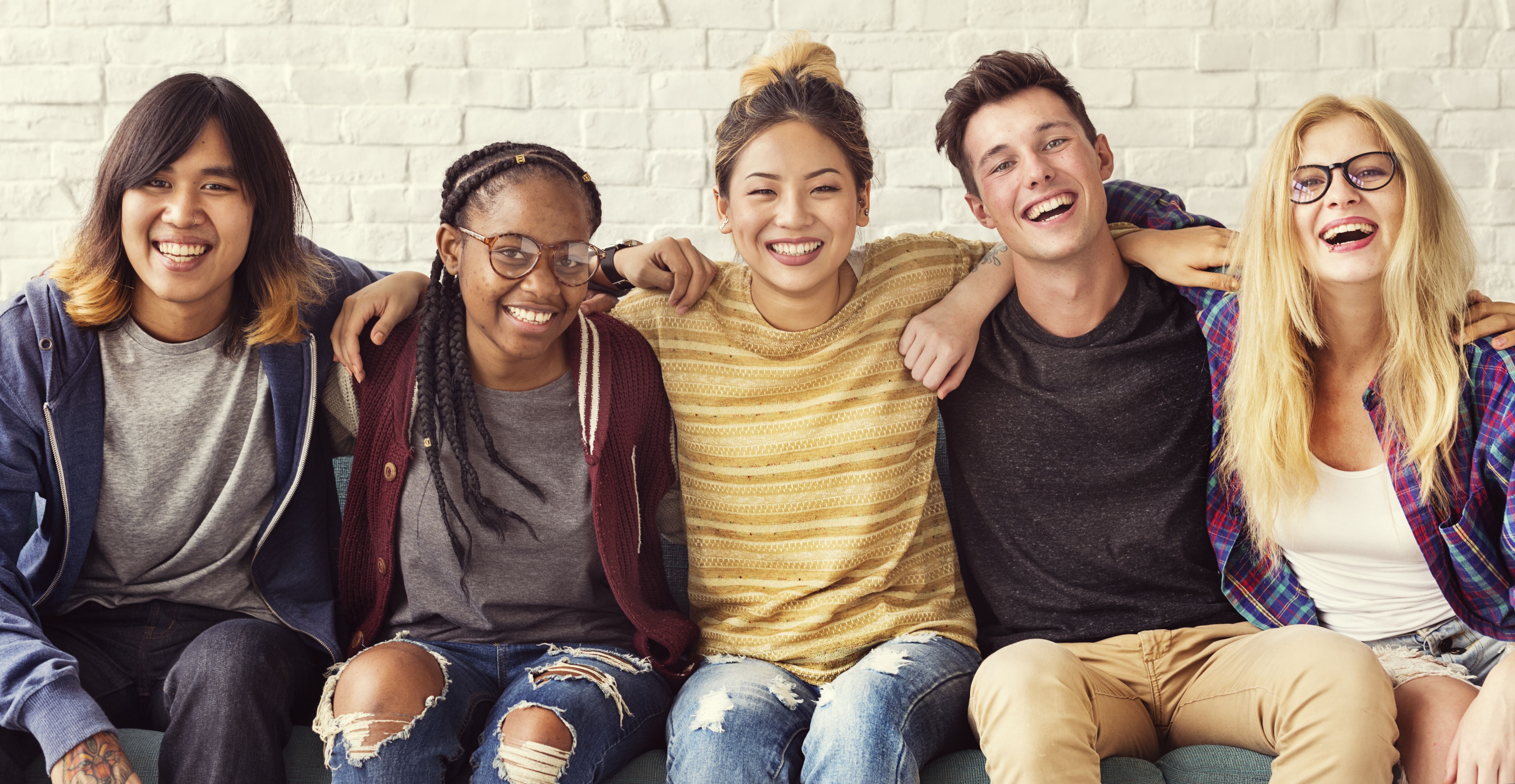 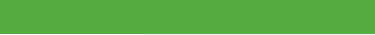 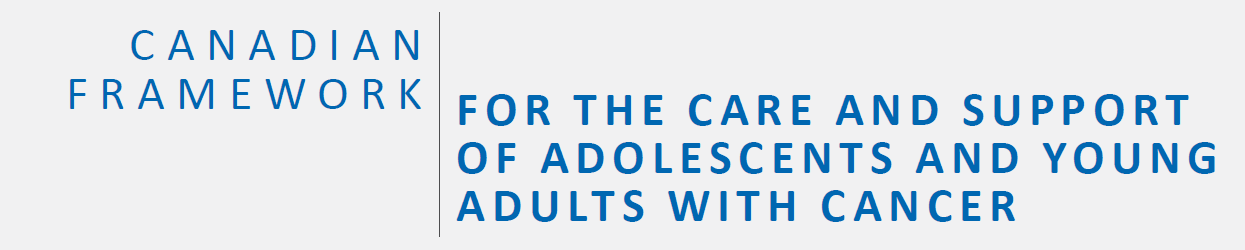 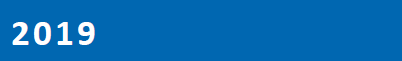 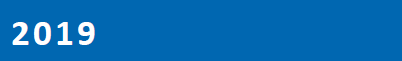 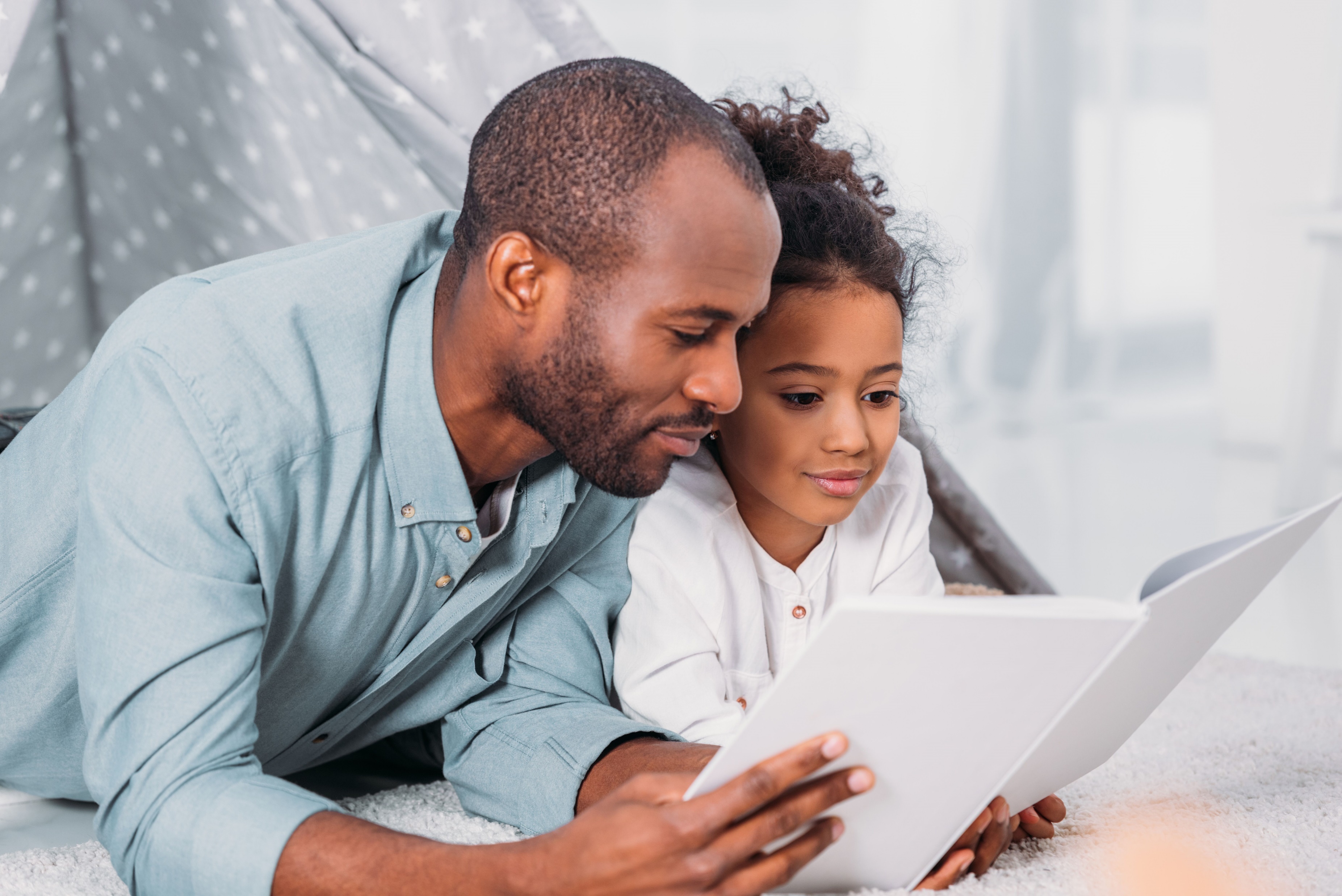 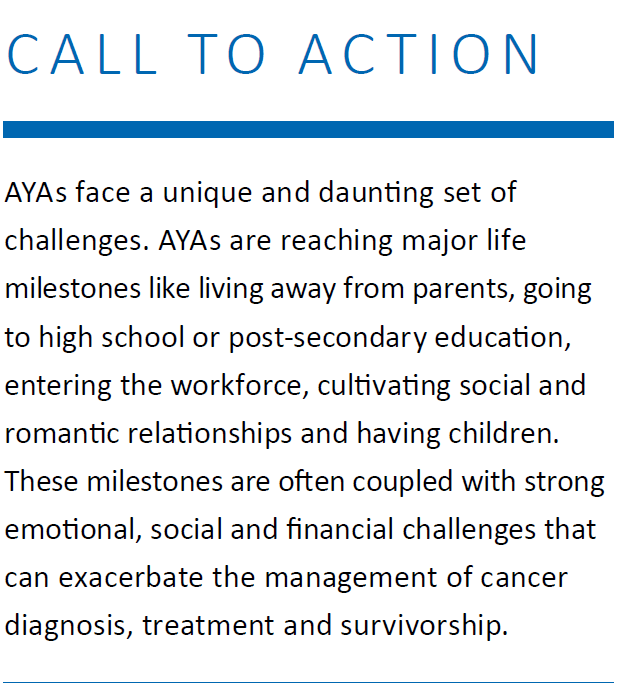 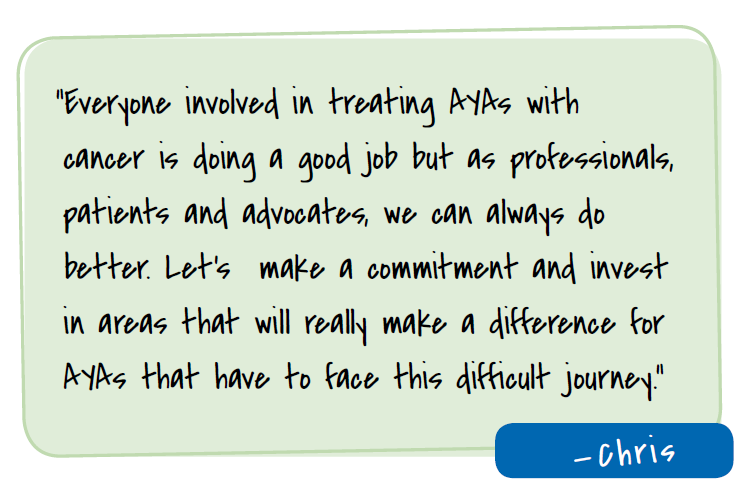 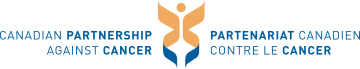 Page 2
Elements of the Framework
Page 3
Elements of the Framework
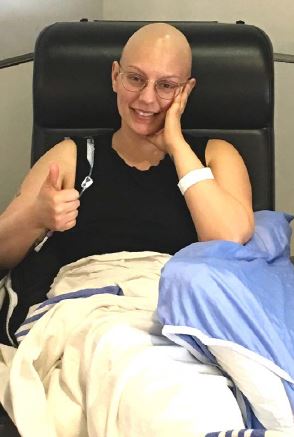 Page 4
Pillars of Positive Experience
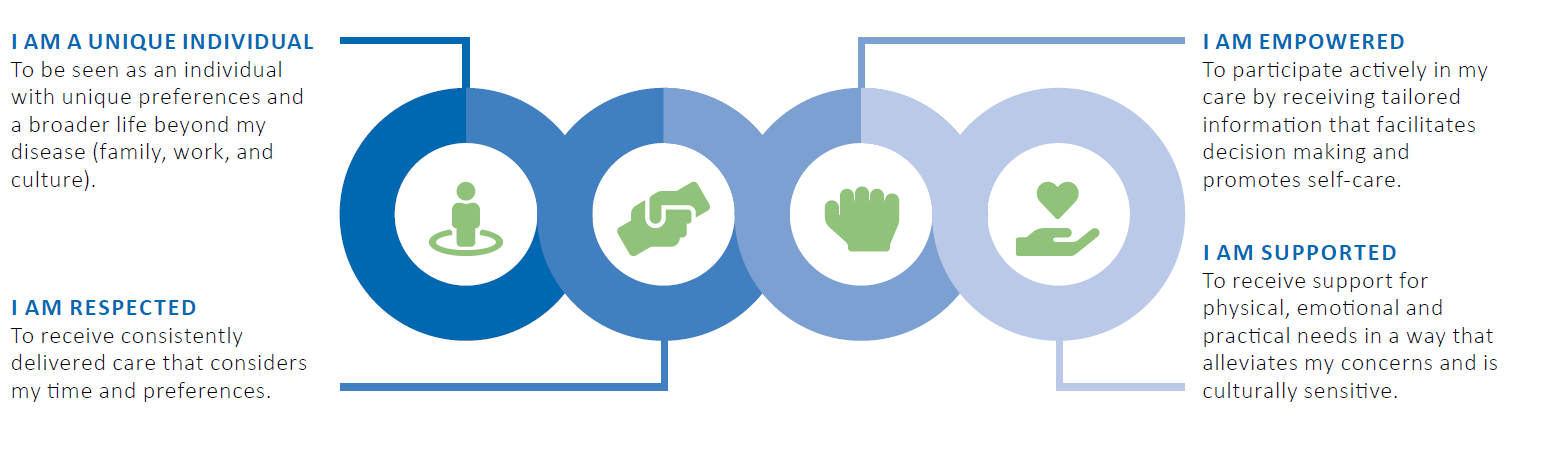 Page 5
Vision
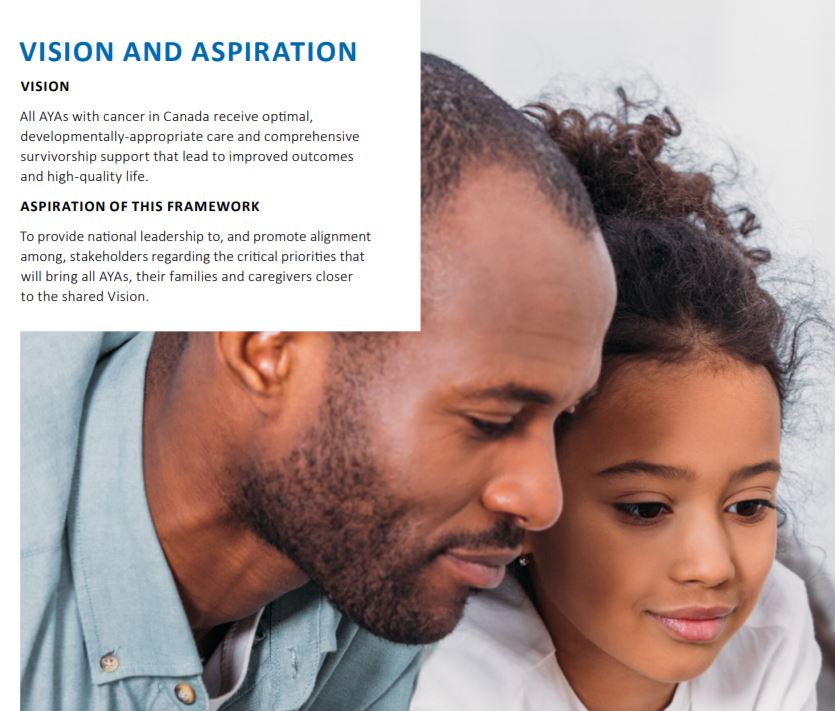 Page 5
STRATEGICPRIORITIES
STRATEGIC PRIORITY #1: INTEGRATE AN AYA-CENTERED EXPERIENCE THROUGHOUT CARE AND SURVIVORSHIP
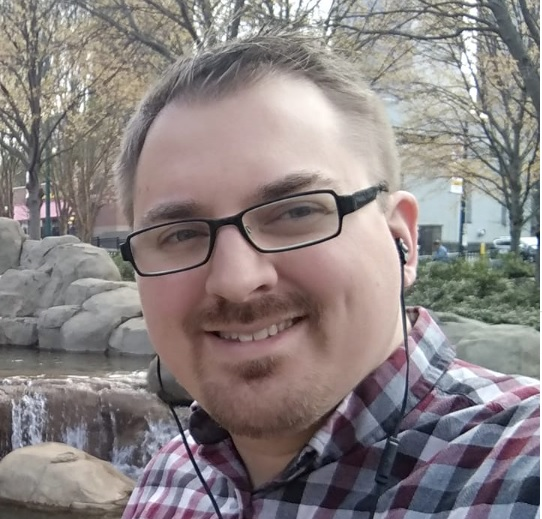 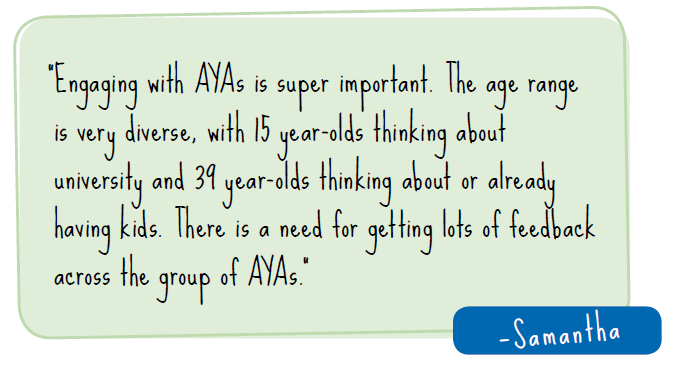 Page 7
STRATEGIC PRIORITY #2: DELIVER INTERDISCIPLINARY, INTEGRATED AND COMPREHENSIVE CARE AND SURVIVORSHIP SUPPORT THAT ADDRESS THE UNIQUE NEEDS OF AYAS WITH CANCER
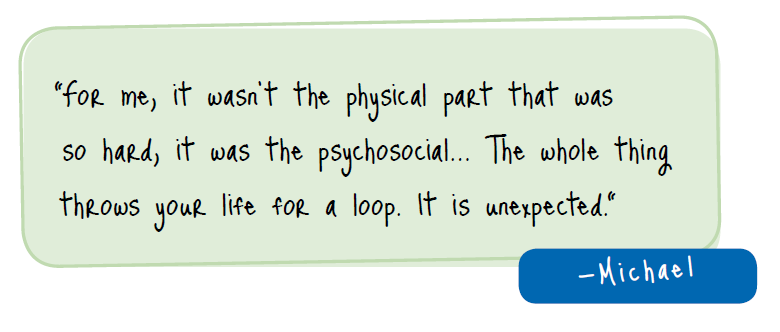 Page 8
STRATEGIC PRIORITY #3: INCREASE ACCESS TO CUTTING-EDGE APPROACHES TO CARE AND SURVIVORSHIP SUPPORT FOR AYAS WITH CANCER
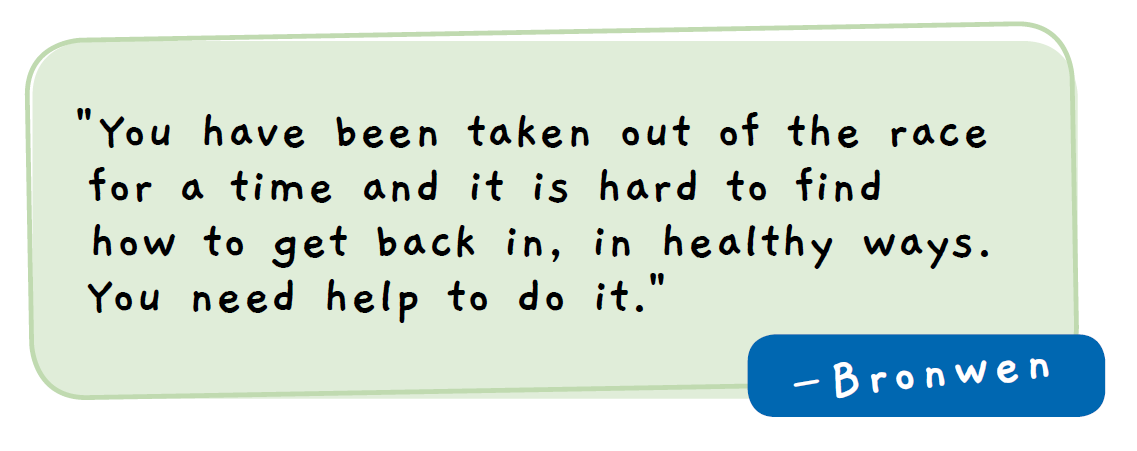 Page 9
STRATEGIC PRIORITY #4: DRIVE EVIDENCE-BASED IMPROVEMENTS FOR AYAS WITH CANCER
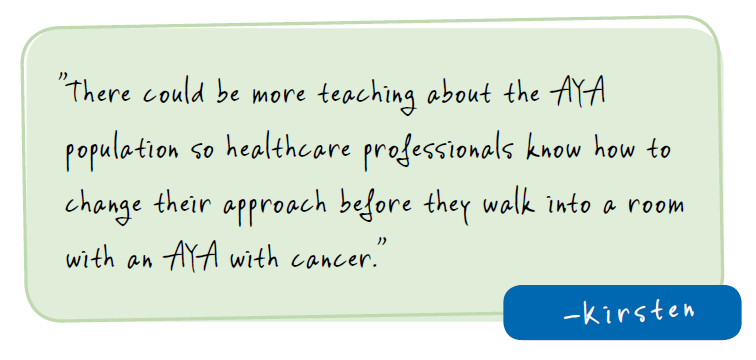 Page 10
SUPPORTING PLATFORMS
SUPPORTING PLATFORM #1:PARTNERSHIPS DEDICATED TO AYAS WITH CANCER
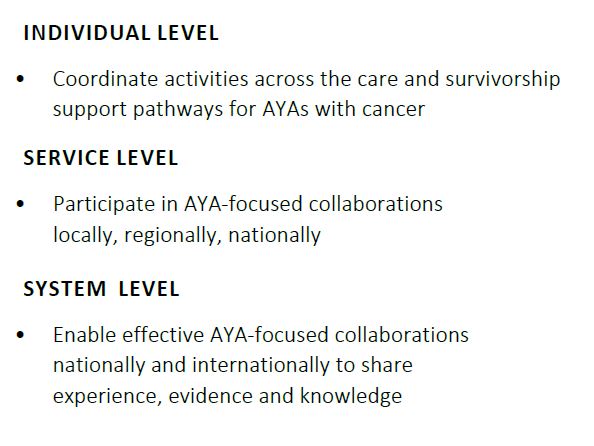 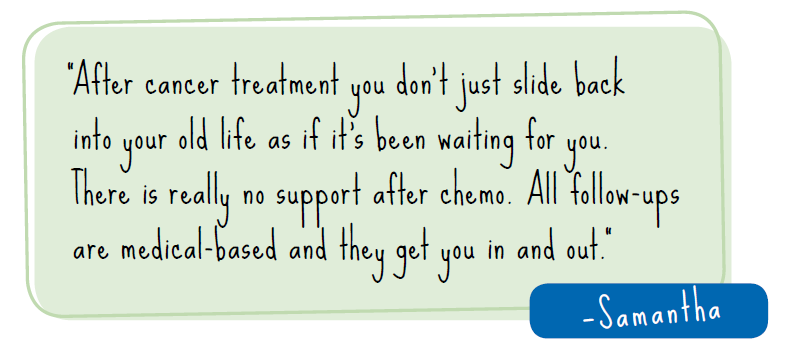 Page 12
SUPPORTING PLATFORM #2:WORKFORCE TRAINED TO ADDRESS THE NEEDS OF AYAS WITH CANCER
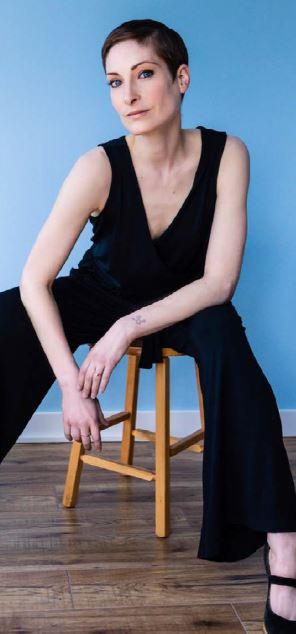 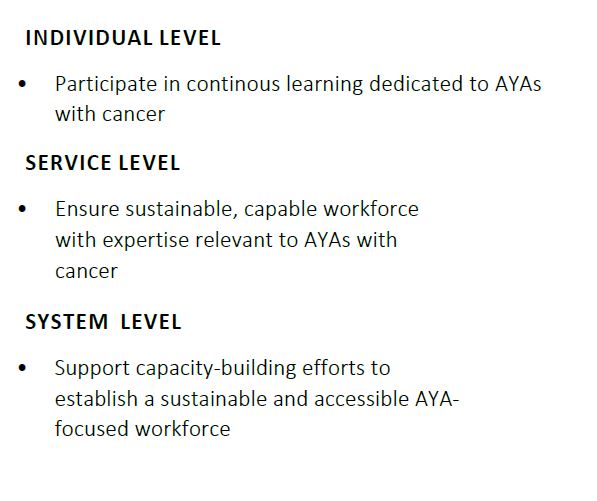 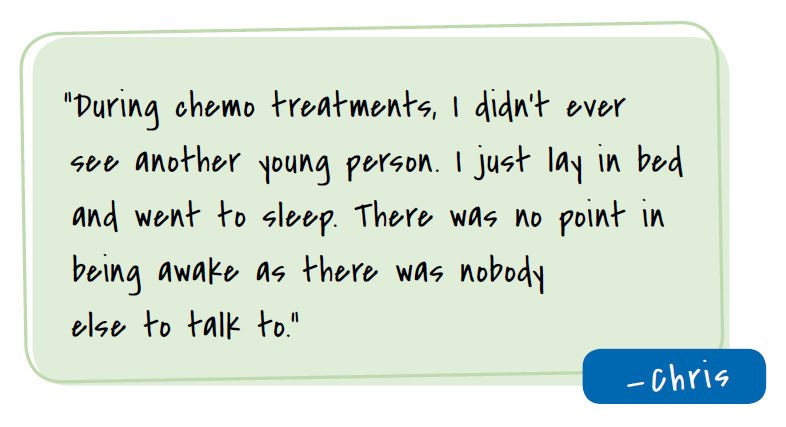 Page 13
SUPPORTING PLATFORM #3:RESEARCH FOCUSED ON THE NEEDS OF AYAS WITH CANCER
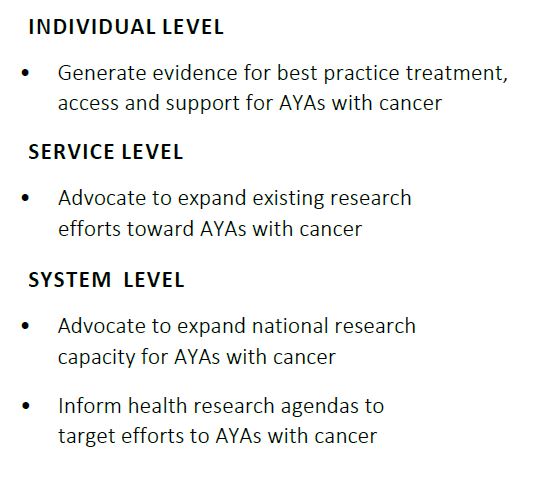 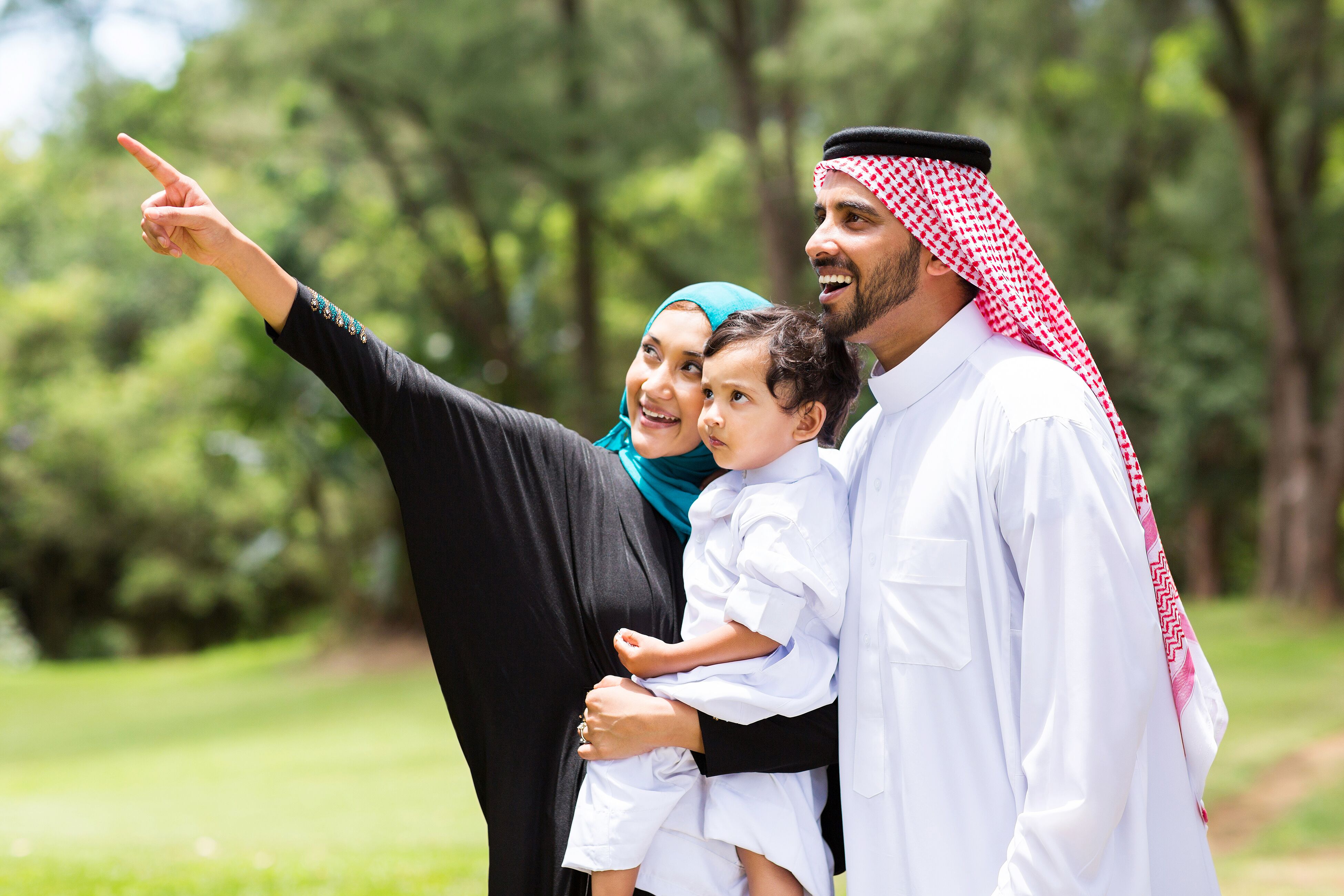 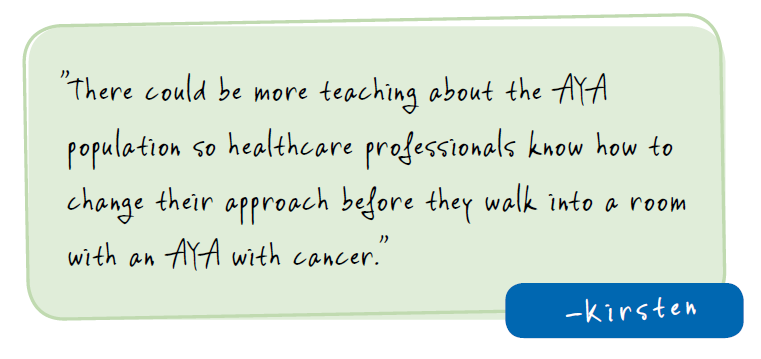 Page 14
SUPPORTING PLATFORM #4:DATA RELEVANT TO AYAS WITH CANCER
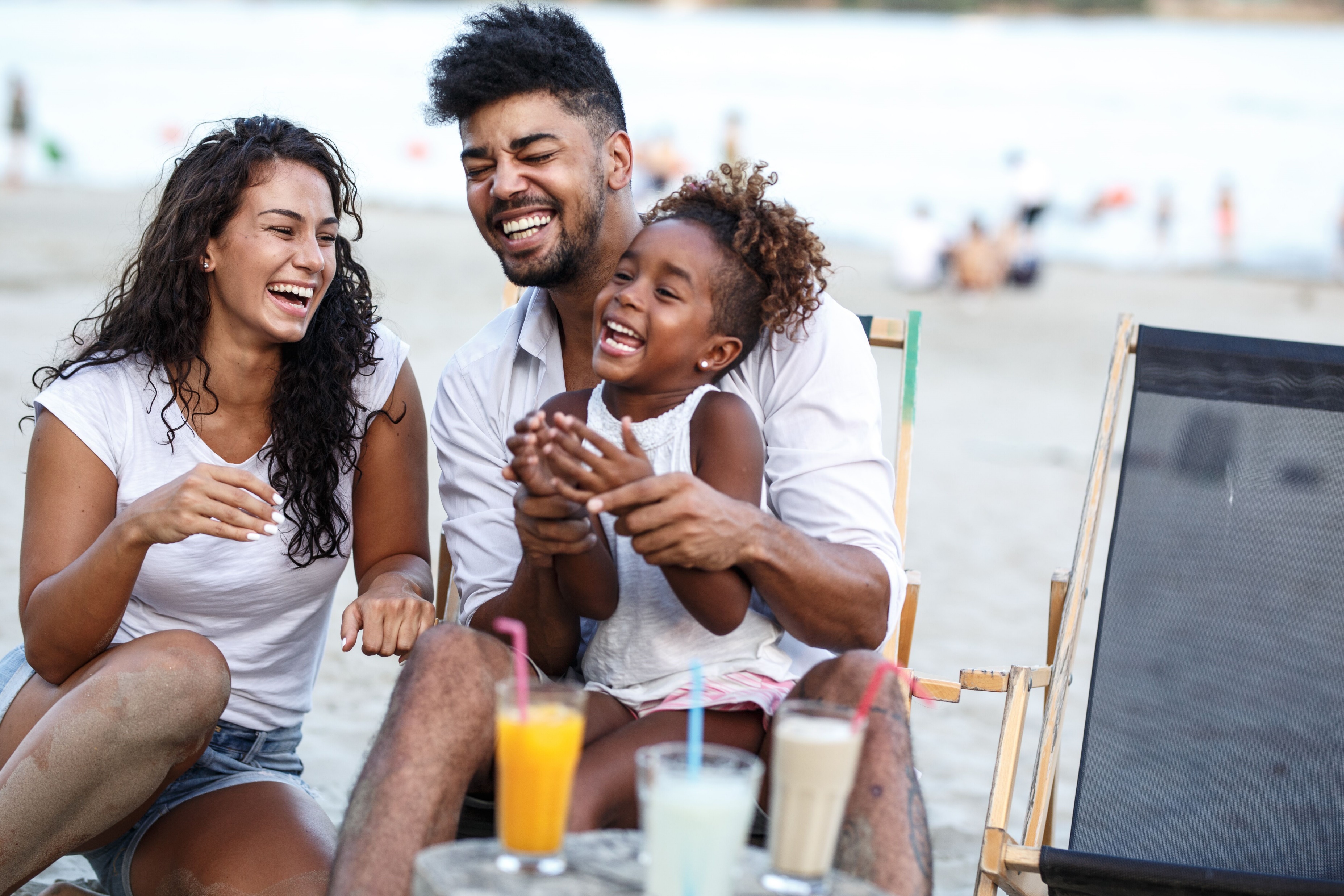 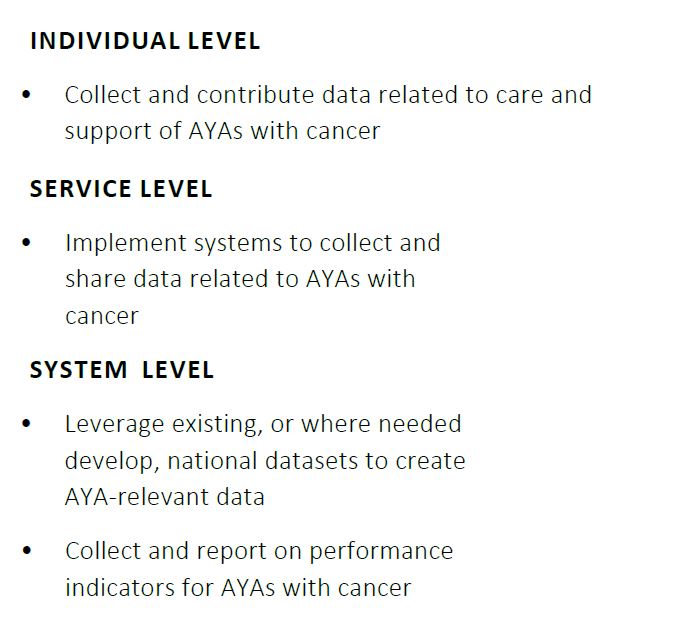 Page 15
Your call to action!
Help implement the Framework depending on how you can contribute at the individual, service and, or system level
Page 16
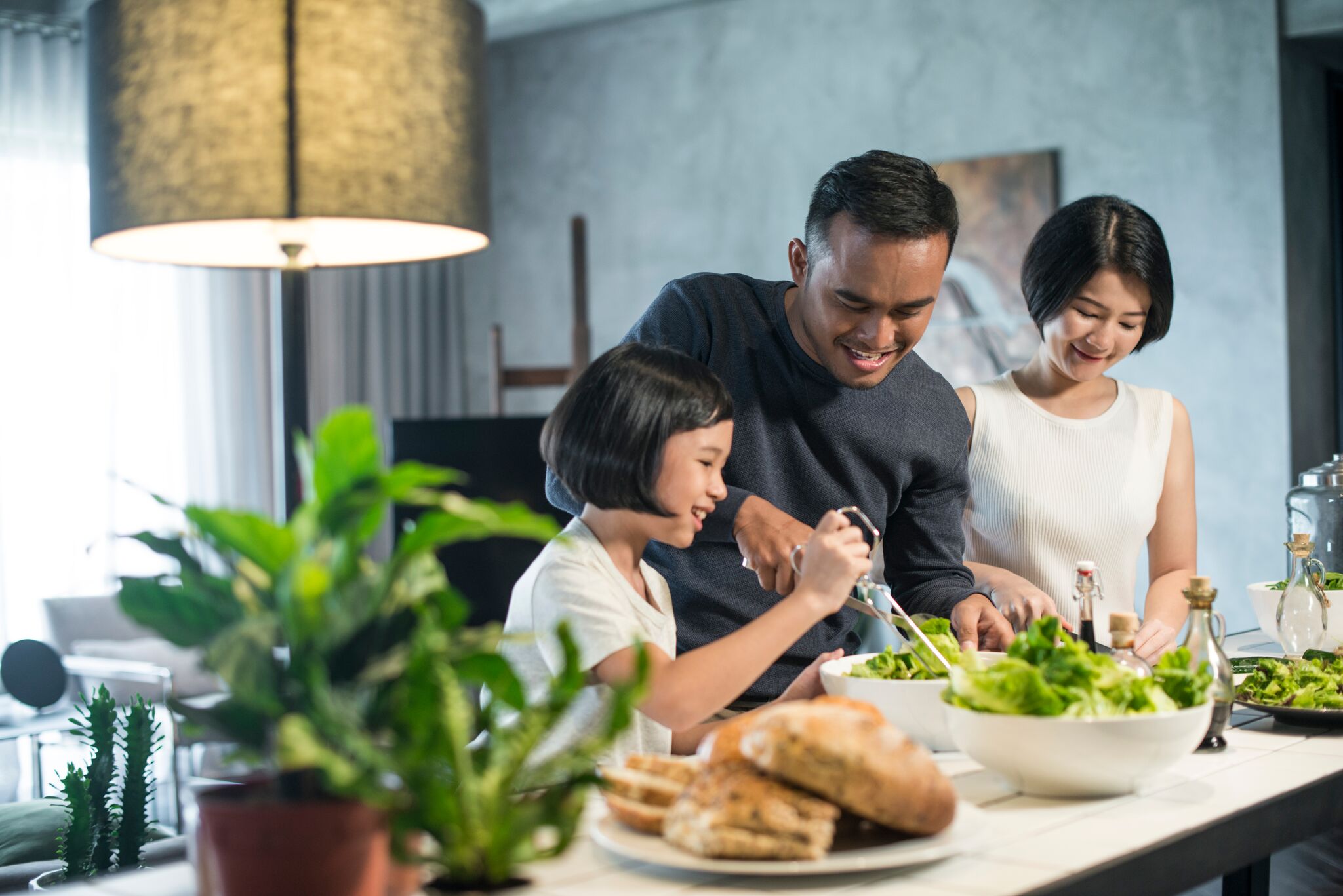 PLEASE SHARE THE FRAMEWORK
partnershipagainstcancer.ca